Путешествие по Красной книге
Алтайского края 
Выполнила: Шевлякова Татьяна Ивановна МБОУ СОШ №13 г.Славгорода
Золотистая щурка
Белая куропатка
Кудрявый пеликан
Большая белая цапля
Черный аист
Скопа
Сапсан
Черный журавль
Дрофа
Ушастый ёж
Тушканчик
Выдра
Горный баран - архар
Снежный барс - ирбис
Днем он обычно укрывается в своем логове, которое устраивает в пещере или расщелине под нависшими плитами скал, где и выводит потомство. Ирбис охотится в сумерках. Кормится он млекопитающими, живущими в местах его обитания – от мышей до горных баранов и козлов; иногда и с яками расправляется.
Определить животных
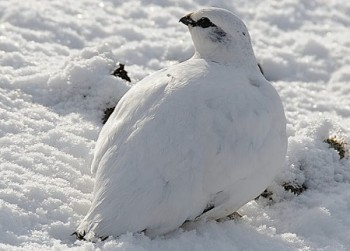 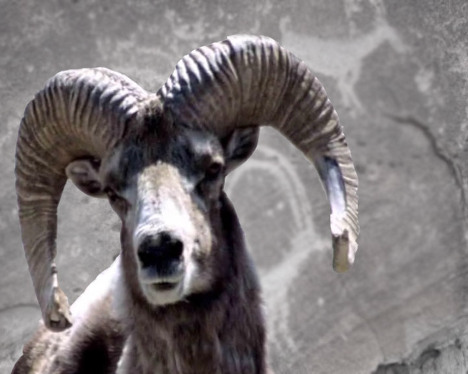 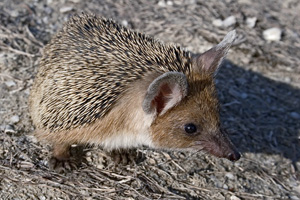 Определить животных
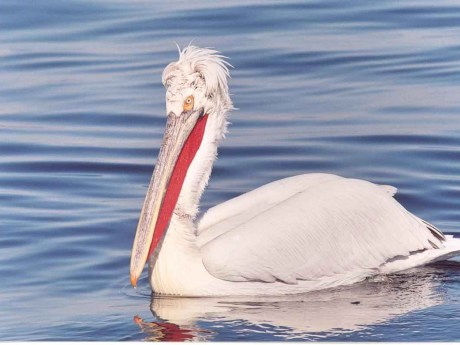 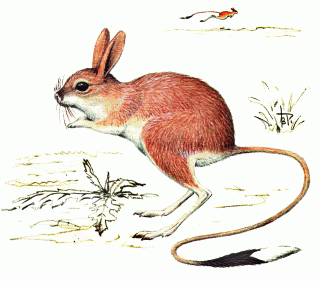 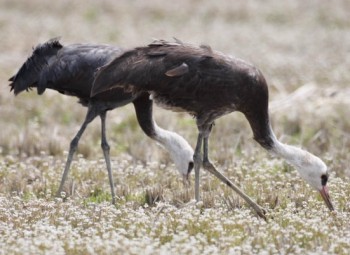